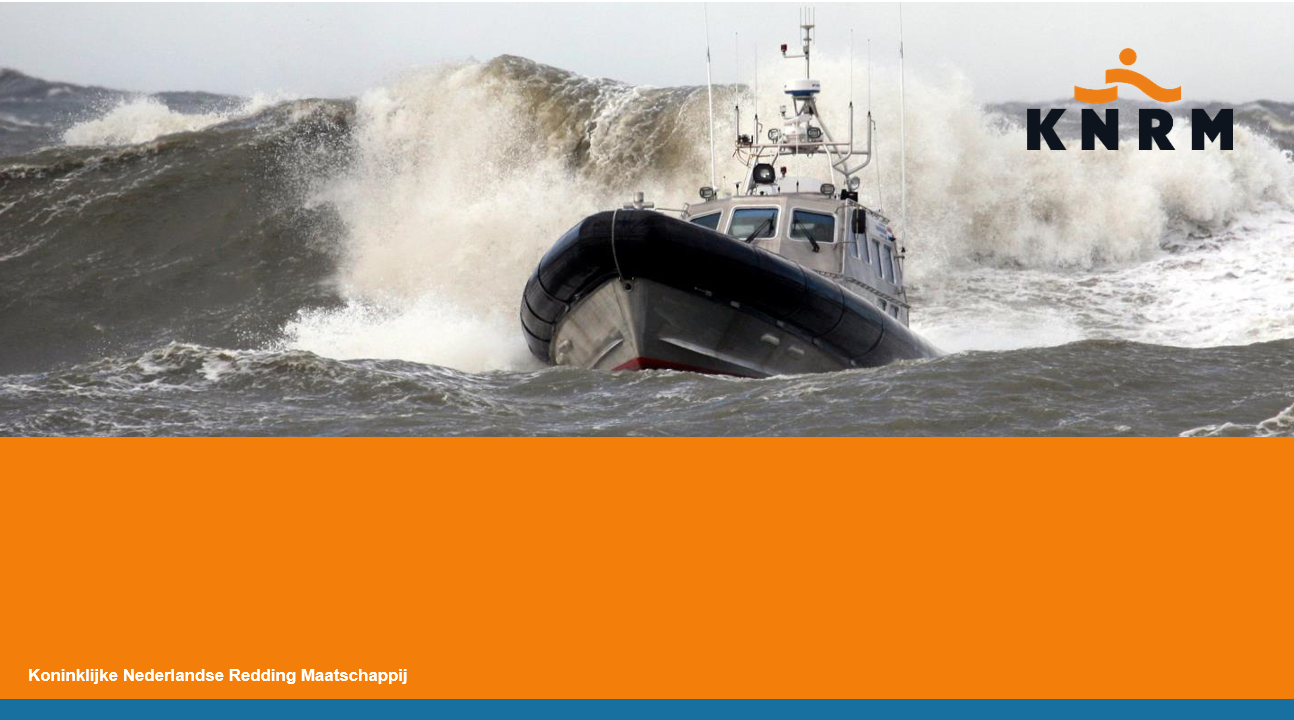 Redders op woest water
SPREEKBEURT
Opgericht in 1824
Koninklijke Nederlandse Redding Maatschappij
125 jaar ellebogenstoom
Koninklijke Nederlandse Redding Maatschappij
3
Tekstdia
Koninklijke Nederlandse Redding Maatschappij
|   Hier footer invullen
4
Videodia
Koninklijke Nederlandse Redding Maatschappij
5
Wat doet de KNRM?
Redden en helpen van mensen op zee.
Koninklijke Nederlandse Redding Maatschappij
Dag en nacht, zomer en winter
Koninklijke Nederlandse Redding Maatschappij
7
Koninklijke Nederlandse Redding Maatschappij
8
Koninklijke Nederlandse Redding Maatschappij
9
Koninklijke Nederlandse Redding Maatschappij
|   Hier footer invullen
10
KNRM lifeguards houden toezicht
Koninklijke Nederlandse Redding Maatschappij
11
Bizarre samenloop van omstandigheden…
Koninklijke Nederlandse Redding Maatschappij
KNRM is een goed doel
Koninklijke Nederlandse Redding Maatschappij
13
Redders zijn vrijwilligers
Koninklijke Nederlandse Redding Maatschappij
Moderne reddingboten
Koninklijke Nederlandse Redding Maatschappij
|   Hier footer invullen
15
19 meter
Reddingboottype arie visser
Koninklijke Nederlandse Redding Maatschappij
16
11 meter
Reddingboottype valentijn.
Koninklijke Nederlandse Redding Maatschappij
17
9 meter
Reddingboottype nikolaas
Koninklijke Nederlandse Redding Maatschappij
18
7 meter
Reddingboottype atlantic
Koninklijke Nederlandse Redding Maatschappij
19
Koninklijke Nederlandse Redding Maatschappij
|   Hier footer invullen
20